САРЫСУ АУДАН ӘКІМДІГІ БІЛІМ БӨЛІМІНІҢ «ЖАҢАТАЛАП ОРТА МЕКТЕБІ» КОММУНАЛДЫҚ  МЕМЛЕКЕТТІК  МЕКЕМЕСІ
Дұрыс тамақтанудың негіздері. Ас мәзірін әзірлеуКӨРКЕМ ЕҢБЕК 5 СЫНЫП
МАХАМБЕТОВ  САҒАТ  БЕРІКҰЛЫ
Оқу мақсаттары:
5.2.4.1-дұрыс және тиімді тамақтанудың ережелерін сипаттау.
5.2.4.2- дұрыс және тиімді тамақтанудың мәзірін құрастыру.
5.1.3.1-шығармашылық идеяны зерттеу мен дамыту үшін АКТ қолдану
Сабақтың мақсаты:
1.Тамақтану негізіне байланысты ақпарат көздерімен танысу
2.Адам ағзасы үшін пайдалы және пайдасыз тағамдарды ажырата алу
3.Ақпарат іздеуде АКТ тиімді пайдаланау
Тамақтану – адам өмірін қамтамасыз етудің басты негіздерінің бірі. Дұрыс  әрі нәрлі тамақтану- салауатты өмір салтының маңызды бір элементі.Дұрыс тамақтанудың басты қағидаттары бүкіл жанұя үшін бірдей.Әртүрлі дәрумендерге бай ,жаңа піскен көкөністерге аскөк қосып,жиірек салат жасау қажет.Дәрумендер -денсаулық үшін маңызды,ағзаның ауруға қарсыласуын арттырады.
Тиімді тамақтану- нәрлі,дұрыс,саналы,өз уақытында тамақтану.Ол «энергетикалық  тееп-теңдік» , « тамақтану кестесі» , « әртүрлі ,аралас тамақтану» сияқты түсініктерден тұрады.
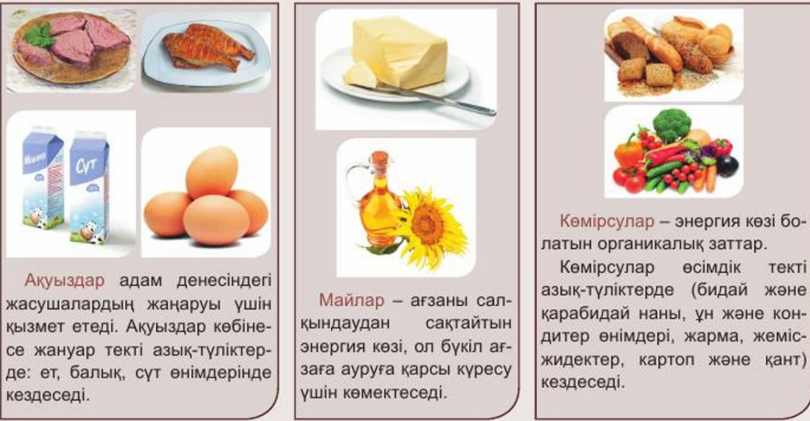 Тағам
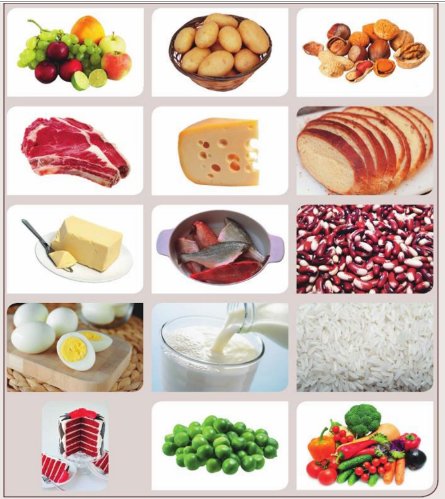 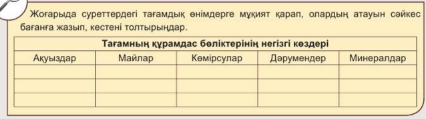 Бекіту сұрақтары
1.Тағамның ағзаға қажетті негізгі бөліктерін атап өтіңдер. 
2. Дәрумендердің мыңызын қалай түсіндірер едіңдер?
КЕРІ БАЙЛАНЫС
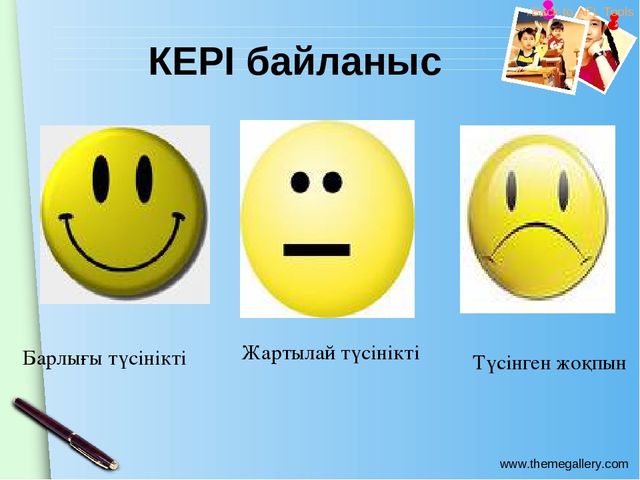